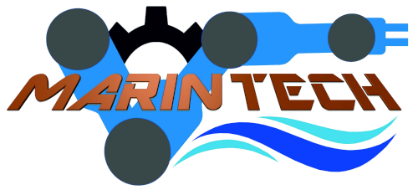 Co-simulation platform in NTNU 						    ---Vico workshop
Norwegian University of Science and Technology
Lecturer: Tongtong Wang
tongtong.wang@ntnu.no
6 September 2022
Outline
Introduction to Vico
Installation of Vico
Running co-simulations in Vico using the command line interface (CLI)
Scenarios
LogConfig
ChartConfig
VisualConfig
Examples
Vico
Vico is a co-simulation framework based on the Entity-Component-System (ECS) architecture. 
Supports FMI 1.0 & 2.0 for co-simulation.
Supports SSP 1.0
Written in Kotlin (JVM target)
Available through Maven
Comes with a powerful command line interface CLI
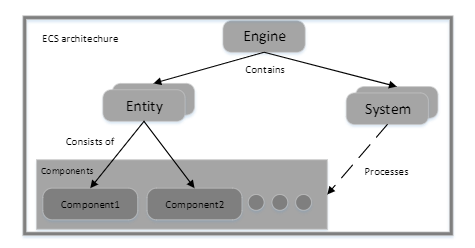 Vico as FMI co-simulation master
Vico itself is a totally generic (co-simulation) software
In the context of the CLI however, Vico behaves as an FMI master.
Vico currently only supplies one type of master algorithm:
A parallel multi-rate fixed-step master with no rollback
Slaves are always stepped with the same constant step-size, however, individual slaves may be stepped at different rates.
Installing Vico
Clone https://github.com/NTNU-IHB/Vico 
Run ./gradlew installDist
Add cli/build/install/bin to Path
Software requirements
Windows or Linux
Git bash https://gitforwindows.org/ 
A JDK (1.8) https://www.oracle.com/java/technologies/javase-downloads.html 
Python 3.6+ (64bit) https://www.python.org/downloads/windows/ 
IntelliJ IDE https://www.jetbrains.com/idea/download
Notepad++ https://notepad-plus-plus.org/downloads/ 
7zip https://www.7-zip.org/ 

https://github.com/NTNU-mechlab/vico_workshop
Vico command line interface (CLI)
The Vico CLI allows single FMUs or network of FMUs (SSP) to be simulated.
It also allows arbitrary Kotlin scripts to be executed.
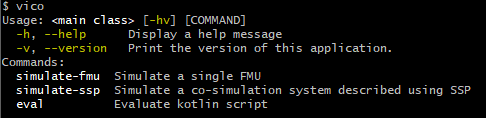 Vico CLI: simulate-fmu
This is mostly useful for testing an FMU that would normally be used as a building block in a larger system.
Vico CLI: simulate-ssp
It takes an SSP archive as input and simulates it.
Vico scenarios
Scenarios in Vico are actions to be executed at
Initialization (init)
A particular point in time (invokeAt)
When a certain condition is meet (invokeWhen)

InvokeAt
Takes a timepoint in seconds as argument

InvokeWhen
Takes a predicate as argument
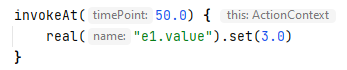 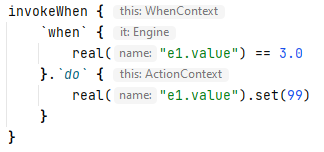 Vico scenarios cont.
Specified as Kotlin scripts (.kts)
Can use the entire power of the JVM eco-system!
Variable evaluations!

Specifying variables:
real(“entity.component.variableName”)
Variable type,
real, int, str or bool
Entity name, e.g., 
the name of the FMU instance (component in SSP)
Can be omitted..
Variable name
Time-series export
Simulation data can be exported to CSV
Currently limited to an FMI/SSP context only
Configured using XML (schema/LogConfig.xsd)
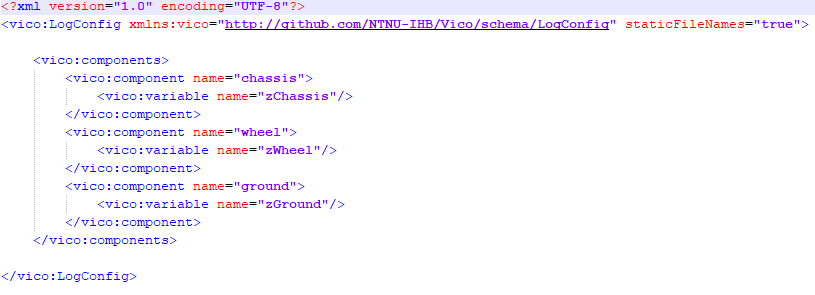 Plotting
Vico allows real-valued variables to be plotted
While the simulation is in progress; 
or after the simulation has ended.
Configured using XML (schema/ChartConfig.xsd)
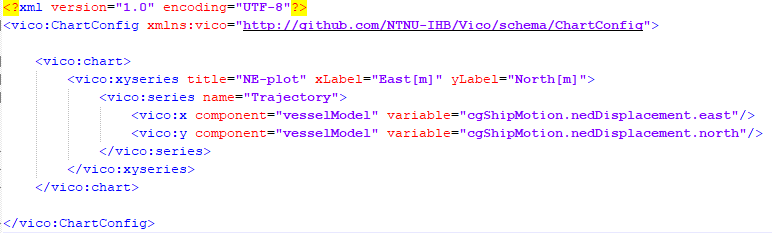 3D visuals
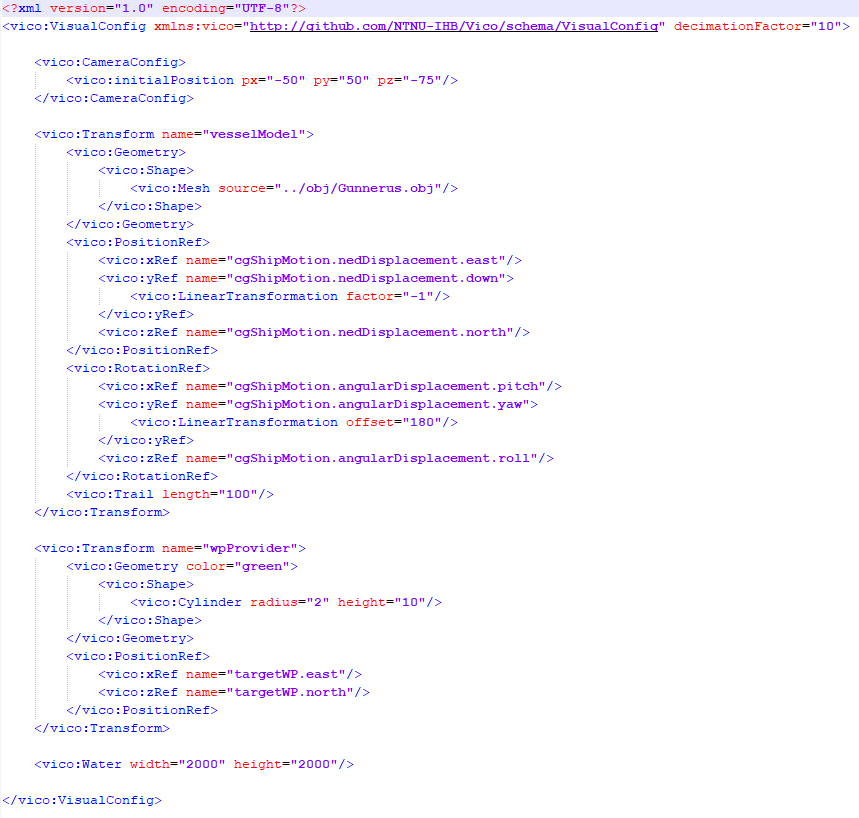 Vico simulations can be extended with 3D visualizations.
Configured using an XML (schema/VisualConfig.xsd)
Example: Quarter-truck
1.Chassis including the suspension;
2. Wheel including tyre;
3. The ground
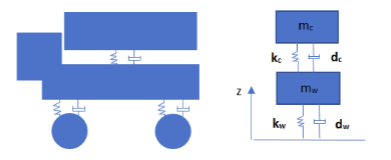 Mass of chassis
Mass of wheel
Both masses have a single vertical degree of freedom coupled by a linear spring–damper system representing the chassis suspension and wheel tyres.
The ground profile is given as external input.
Example: Quarter-truck
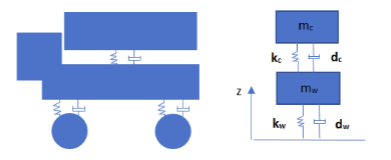 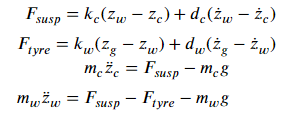 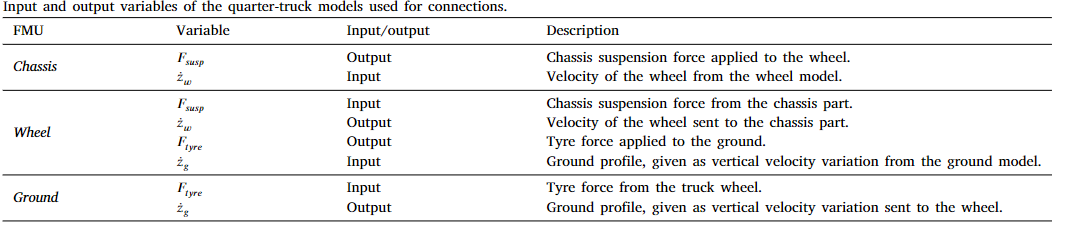 https://github.com/NTNU-IHB/Vico/tree/master/examples
Q & A